Městský detox, s. r. o.
Zpracovali:
Kdo jsme?
Obchodní jméno: Městský detox, s. r. o.

Předmět podnikání: poskytování ubytování a wellness

Místo podnikání: Stádlec, Staré Sedlo, okres Tábor
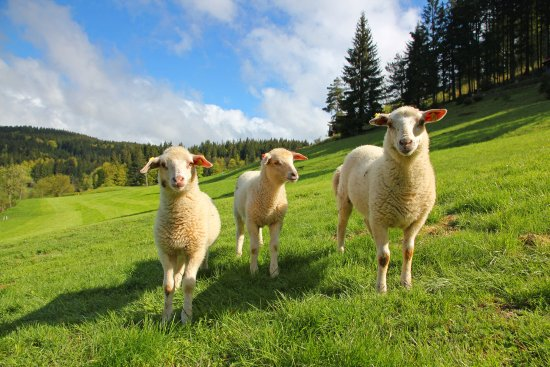 Co nabízíme?
Ubytování

Wellness

Zvířata

Hřiště

Klubovna
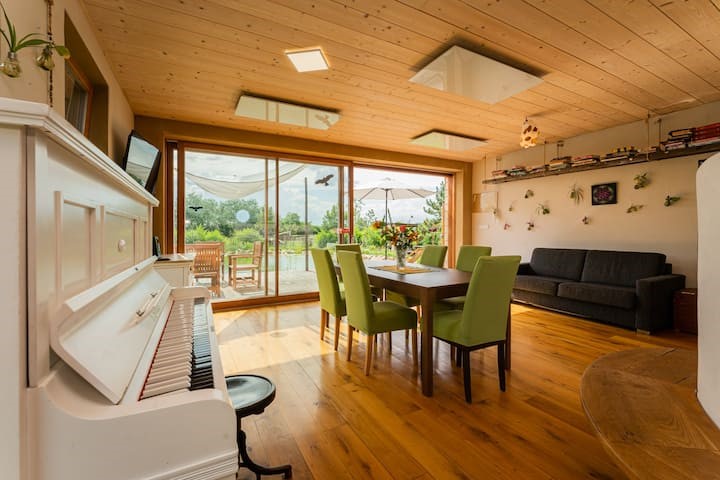 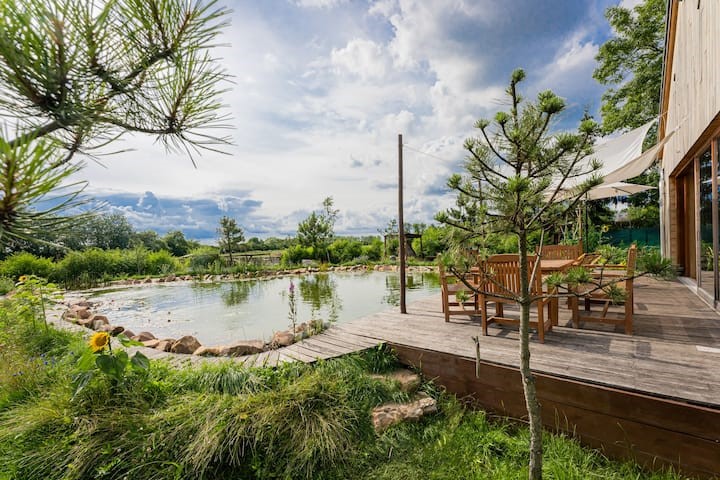 Zaměstnanci
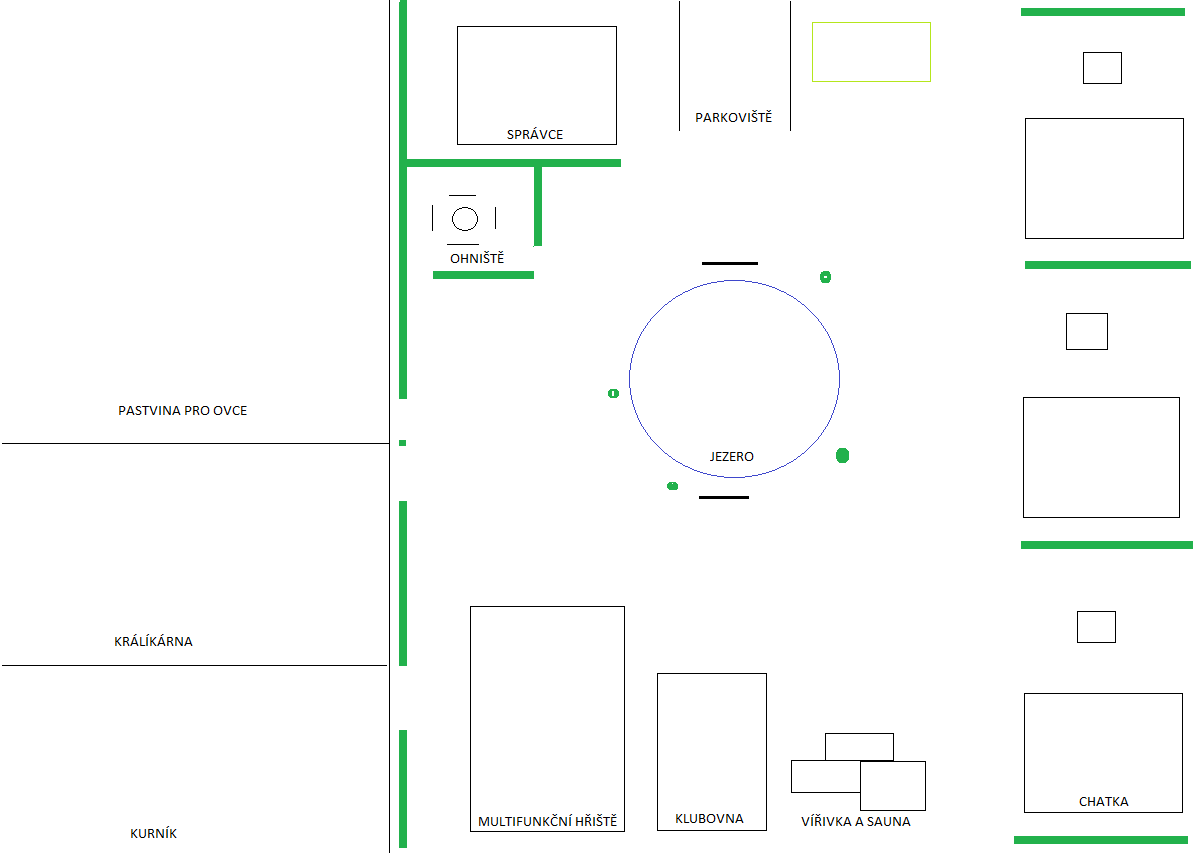 Marketingový průzkum trhu
Cíl: Zjistit zájem veřejnosti o realizaci našeho projektu

Termín šetření: říjen 2022 – listopad 2022

Forma šetření: Dotazníkové šetření

Respondenti: Obyvatelé České republiky
Grafické znázornění odpovědí
Pokud ano, jak dlouho?
Žijete v rušném městě?
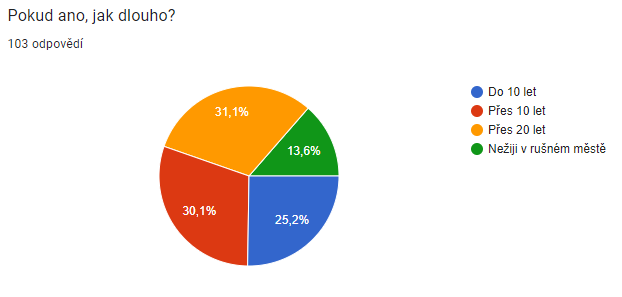 Grafické znázornění odpovědí
Trpíte depresemi, stresem, nebo jiným psychickým problémem?
Měli byste zájem o relaxační pobyt tohoto typu?
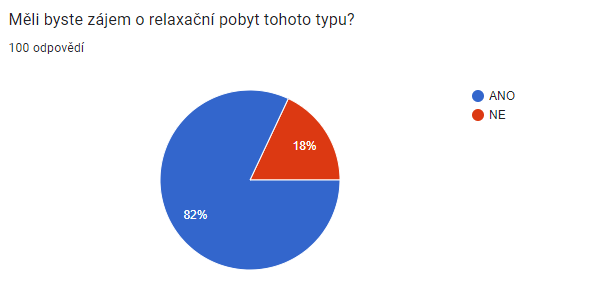 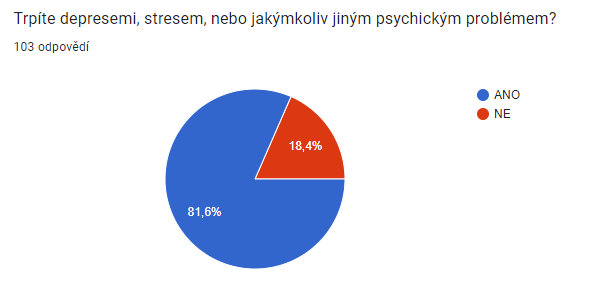 Grafické znázornění opovědí
Kolik korun jste ochotní utratit za pobyt tohoto typu pro 4člennou rodinu za prodloužený víkend?
Jste vyčerpaní z ruchu města a sociálního tlaku?
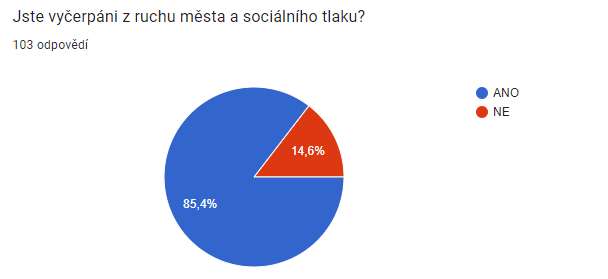 Grafické znázornění odpovědí
Chodíte rádi do přírody?
SWOT analýza
Výsledné skóre se rovná 4,14, což se nachází v obecně požadovaném intervalu 4 – 5 bodů.
LRS analýza
Lokalizační předpoklady: Stádlec – klidná oblast s kulturním vyžitím

Realizační předpoklady: dostupná autobusová doprava, základní služby

Selektivní předpoklady: nízká nezaměstnanost, velké psychické vytížení obyvatel
Propagace
Reklamní letáky

Reklama na platformě YouTube

Sociální sítě

Webové stránky
Ukázka reklamního letáku
Bod zvratu
Cena pobytu za jednu noc: 950 Kč

Fixní náklady: 874 815 Kč

Variabilní náklady: 0 Kč 

Bod zvratu: 2 709 670 / 365 / 950 = 7,8 ≐ 8
Odhad čistého zisku
Celkové výnosy: 2 774 000 Kč

Celkové náklady: 2 709 670 Kč

Hospodářský výsledek před zdaněním: 64 330 Kč

Daň z příjmů právnických osob 19 % : 12 160 Kč

Výsledek hospodaření po zdanění: 52 170 Kč
Zdroje:
https://www.zakonyprolidi.cz/
https://justice.cz/
https://eagri.cz/public/web/mze/farmar/
DĚKUJEME ZA POZORNOST